Oak Specialist
Independent LivingUnit 5 - World of Work
Applying Learning
Unit 5- World of Work
Lesson 1 - The benefits of work
Lesson 2 - Different types of work
Not all jobs are the same. This lesson looks at understanding what a job family is and the different types of tasks that can be done.
Why do we work? This lesson explores what’s good about getting a job.
Lesson 4 - Routes into employment
Option 3
Lesson 3 - Vocational profiling
Option 4
What is a vocational profile and how can it help you?
What are the different ways to get a job. Which route is right for you?
Lesson 5 - Getting a job
Lesson 6 - Workplace behaviour
Option 3
Option 4
Where should you look for jobs? Understanding Interviews and reasonable adjustments
How is work different to school or college? What rules are the same and what ones are different?
[Speaker Notes: Depending on how many lessons for each unit, there could be a 2nd page for lesson 5…etc]
Lesson 6 - Workplace behaviour
Teacher notes- Lesson 6
-Learning intention: 
To know some of the behaviour expectations in a workplace setting
Understand what to do when they have trouble meeting the required expectations

Types of behaviour (Social, Unsocial, Anti-Social)
Workplace expectations - the rules and conduct
Planning for challenges

Resources:
Pen and paper
‹#›
[Speaker Notes: In this lesson it will be important to get across to the student that when we talk about  ‘behaviour’ this is not always negative. It is just as important if not more important that we think about displaying positive behaviour. Students with additional needs will have challenges that are unique to themselves so it will be important they they are able to predict what some of these might be and how to plan for them.]
Lesson Activity Stages
This lesson will be taught in 3 parts:

Types of behaviour             


The rules of work                 


Predicting and planning for challenges
‹#›
[Speaker Notes: Share with the student the purpose of the lesson and the things you will be doing together]
Part 1: Types of behaviour
It is important to think about our behaviour in a workplace. Many things will be the same as what people expect of you in a school, college or at home but some are different.

Our ‘behaviour’ can be grouped into three types:  

Social    
 
Unsocial

Anti-social
‹#›
[Speaker Notes: The next slide will explain the three groups]
Types of behaviour
Social     
Calm, interactive (you communicate well) and are productive (you do the tasks you have been asked to do). 

You are able to complete your job without any problems and people are happy to work alongside you.
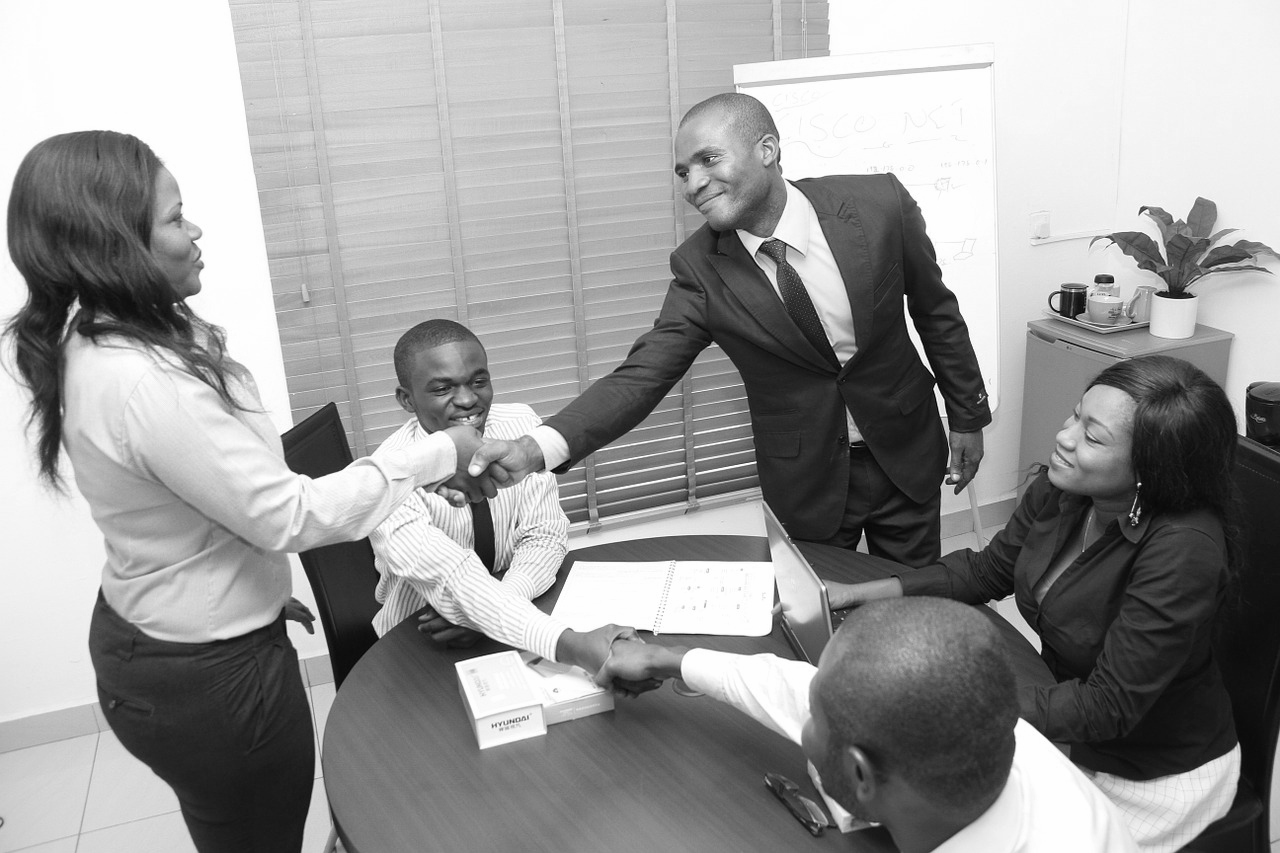 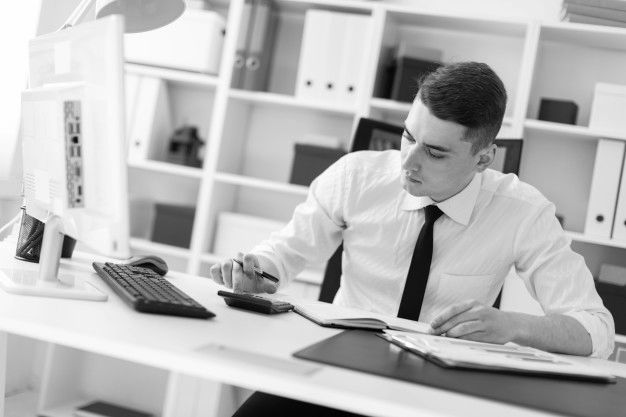 ‹#›
[Speaker Notes: Teaching point: it is important to distinguish for the student the different between ‘socially acceptable behaviour’ and ‘socialising’ the term ‘social behaviour’ is referring to socially acceptable behaviour, ie. positive behaviour displayed to others. It does not mean you have to always be mixing with others in an informal way.]
Types of behaviour
2.	Unsocial    
You are controlled and productive but you may struggle to interact and communicate well with others around you, but your actions are not disruptive.
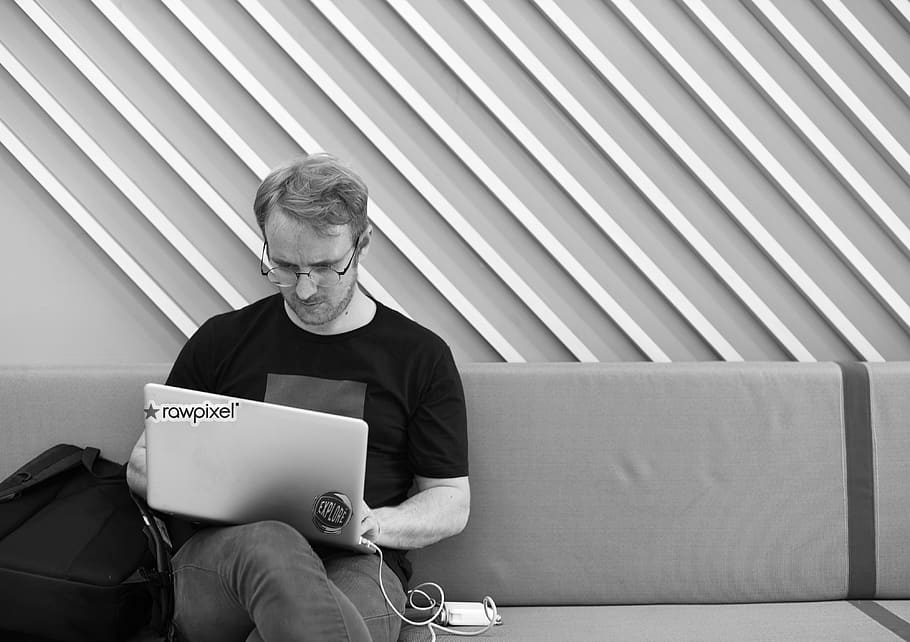 ‹#›
[Speaker Notes: Teaching point: this is not necessarily a negative behaviour. However it will be important to explore with the individual student any behaviour that they deem unsocial as if this is frequently repeated it may become anti-social.]
Types of behaviour
3.	Anti-social    
You display behaviour that challenges, upsets or disrupts others (staff and customers).
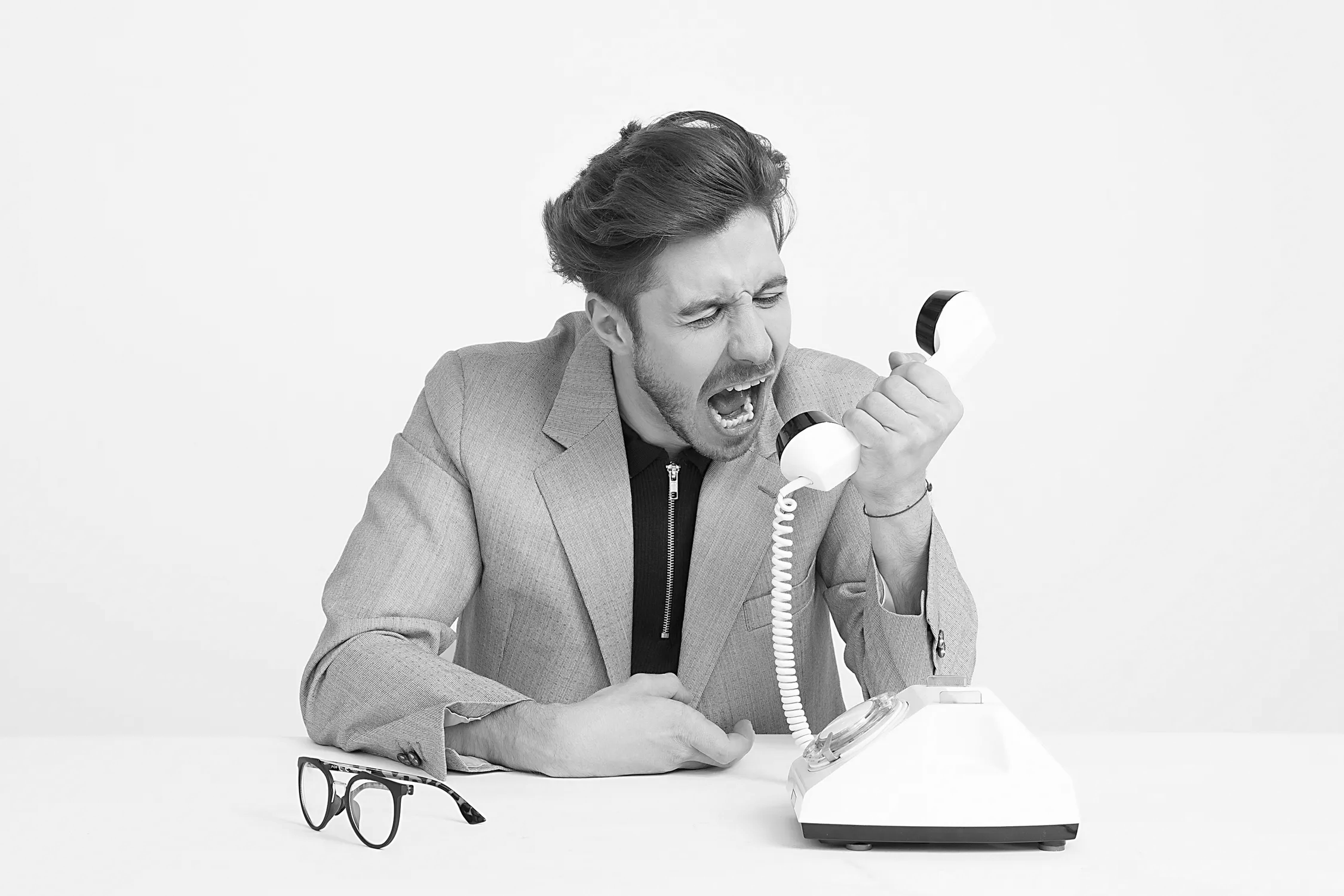 ‹#›
[Speaker Notes: Teaching point: sensitively ask the student to recall a time when they have felt they have displayed anti-social behaviour]
Types of behaviour
On the next three slides you will see some examples of people displaying different types of behaviour.

With your teaching partner discuss whether you think it is an example of social, unsocial or anti-social behaviour.

Can you explain why this type of behaviour would be appropriate or inappropriate in the workplace?
‹#›
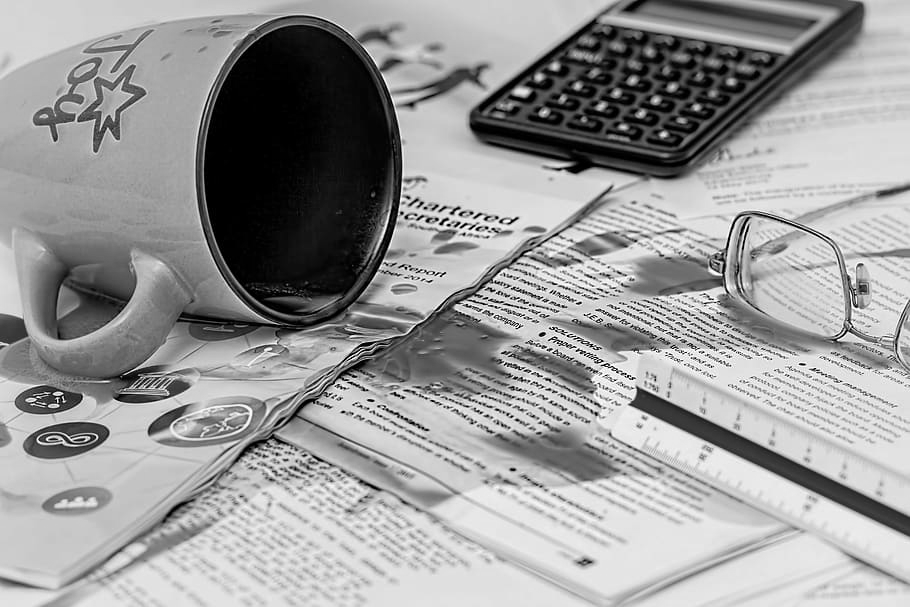 Types of behaviour
Example 1:

You arrive at work feeling stressed because you are late. You decide you need to have your morning cup of coffee, without talking to anyone you head to the staff kitchen. When the manager tells you that you are late and you haven’t read an important email you throw your coffee at your manager.


Social?		                   Unsocial?	                  Anti-Social?
‹#›
[Speaker Notes: Encourage conversation around each example. E.g. would you ever do that? Is that positive or negative? What might have happened/you be feeling to behave that way?]
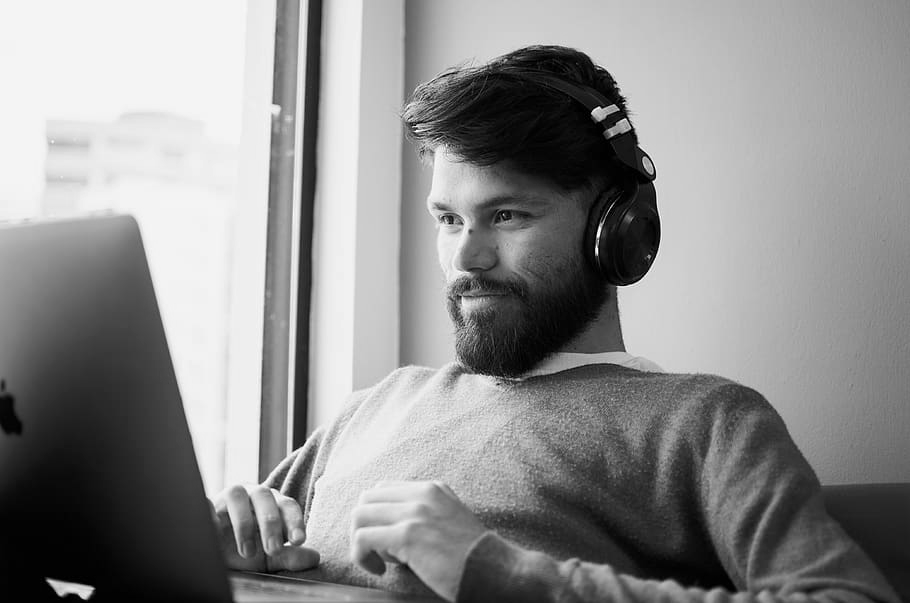 Types of behaviour
Example 2:

You arrive at work feeling sad because your favourite pet died last night. You sign in but you do not say hello to the security guard like you normally do. You head to your desk and put your headphones in and start to check your emails. You forget about the team meeting.


Social?		                   Unsocial?	                  Anti-Social?
‹#›
[Speaker Notes: Encourage conversation around each example. E.g. would you ever do that? Is that positive or negative? What might have happened/you be feeling to behave that way?]
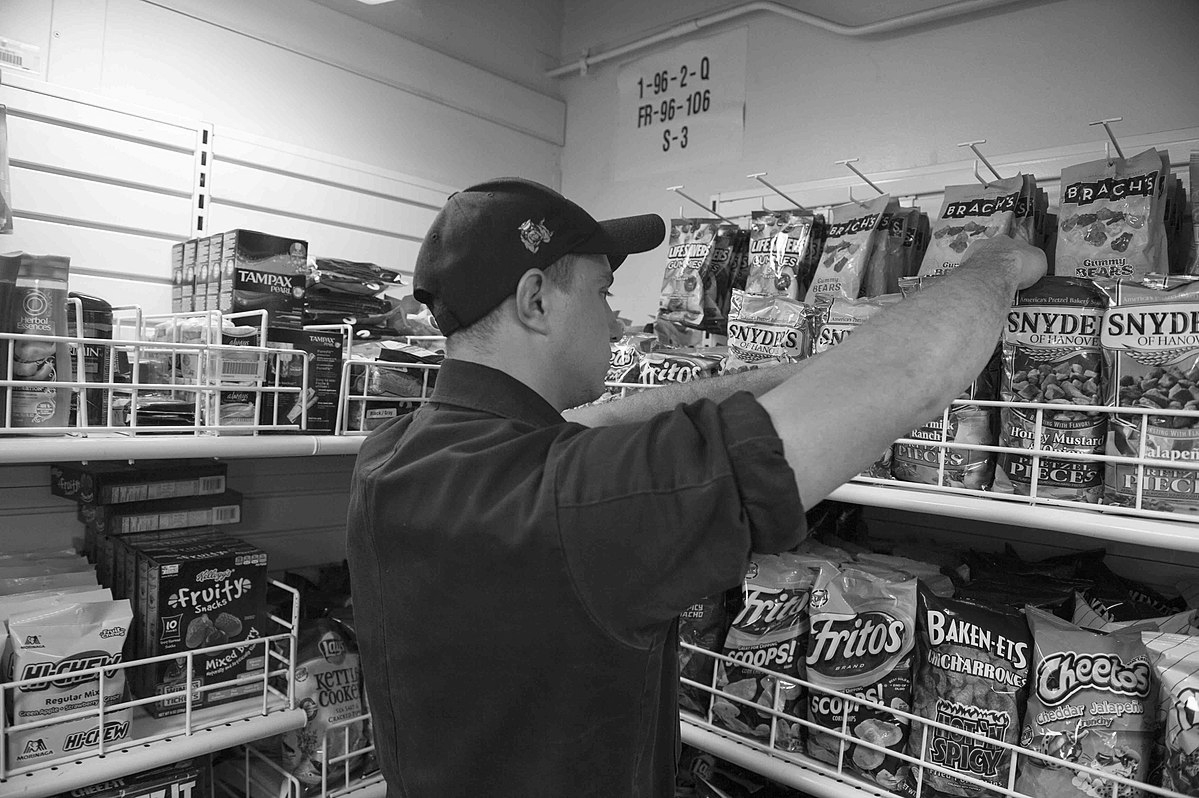 Types of behaviour
Example 3:

You arrive at work early, make yourself a cup of tea in the staff kitchen. You have a quick chat with a colleague (staff you work with) about a TV show and then head out onto the shop floor to restock the shelves. 



Social?		                   Unsocial?	                  Anti-Social?
‹#›
[Speaker Notes: Encourage conversation around each example. E.g. would you ever do that? Is that positive or negative? What might have happened/you be feeling to behave that way?]
Types of behaviour
How did you do? Check your answers.
‹#›
[Speaker Notes: Teaching point: Does the student agree with the type of behaviour given to each example. If not can they suggest why?]
Part 2: The rules of work
A workplace comes with rules which can be separated into two groups.

Instructions: something you MUST do - for example not to use your mobile phone in-front of customers.

Conduct: the positive social behaviour that should be displayed

Instructions can be quite simple to follow, whilst conduct does not always come with examples which can make it difficult to understand.
‹#›
[Speaker Notes: Teaching point: Conduct is an extremely challenging concept for someone with additional needs or learning difficulty to understand. Explain to the student that conduct, simply put, is an example of positive behaviour.]
The rules of work
On a piece of paper draw a line down the middle and add the word ‘Instruction’ at the top of one half and ‘conduct’ at the top of the other half. 

On the next slide are examples of different workplace rules. Can you sort them into the two columns on your paper into instructions and conduct?
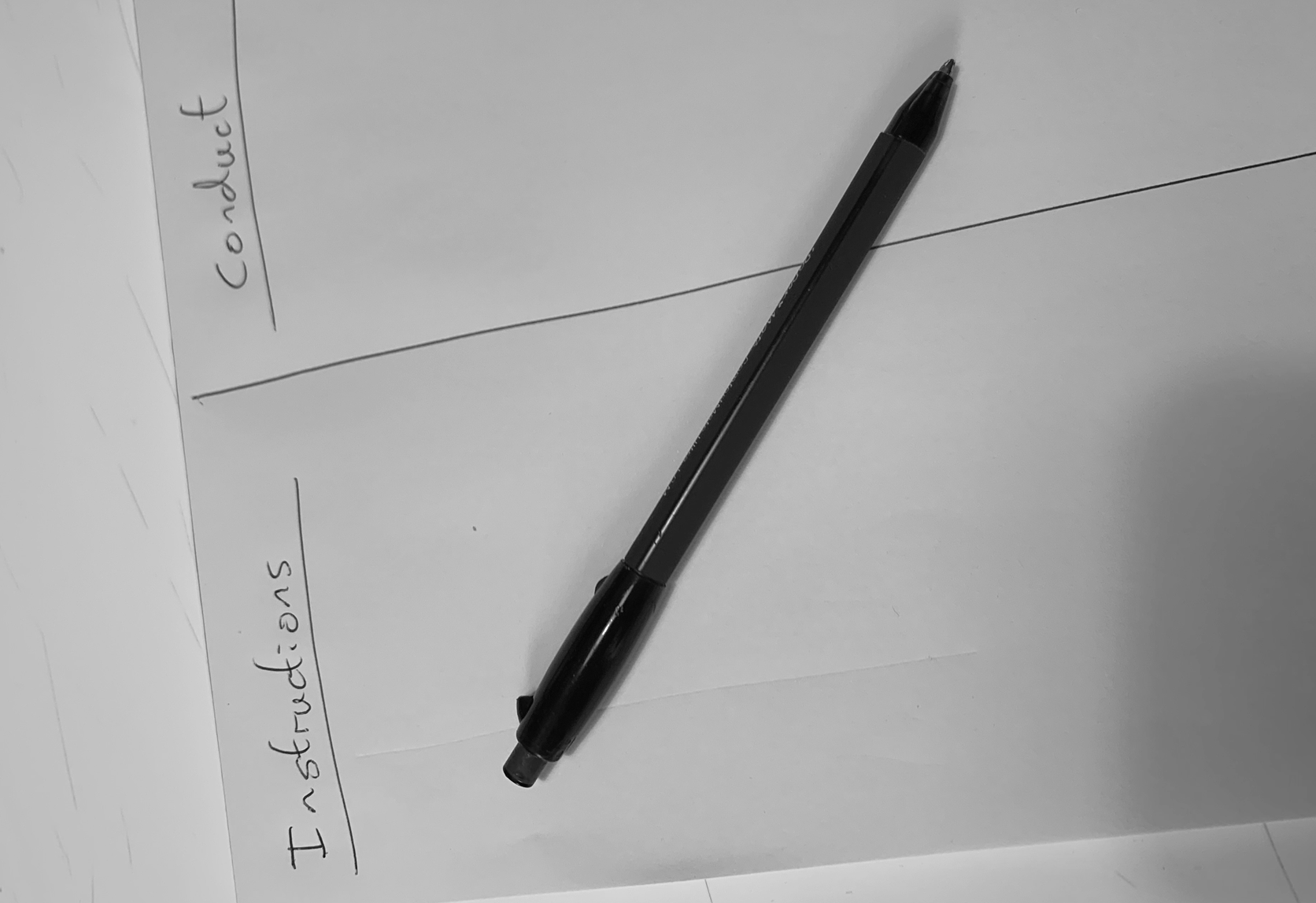 Image teachers own
‹#›
[Speaker Notes: Teaching point: Conduct is an extremely challenging concept for someone with additional needs or learning difficulty to understand. Explain to the student that conduct, simply put, is an example of positive behaviour.]
The rules of work
Report a safety issue to a manager immediately
Instructions or conduct?
Wear an ID badge
Treat each other with respect and dignity
Be polite when talking to others
Sign in at reception
Take time to understand the needs of the customer
Behave honestly and in the best interests of the business
Present yourself to others as professional and ready to help
Always wear a hard hat on the construction site
Write emails in font size 14
‹#›
[Speaker Notes: Teaching point: check the student understands the example before asking them to decide if it is an instruction or conduct]
The rules of work
How did you do? Check your answers
‹#›
[Speaker Notes: Teaching point: check for any misplaced examples in their own work, discuss any they are still unsure about.]
The rules of work
There are some rules that aren’t written down. This is because they are generally agreed social standards for work, home and the community.

Some of these are:    

Have good personal hygiene 
Maintain personal space with colleagues and customers
Respect for property (no stealing)
Listen when someone is speaking to you
Respond when asked a question
‹#›
[Speaker Notes: Teaching point: Discuss that some rules might not be written down, but that doesn’t mean it isn’t a rule. If they are ever unsure they should ask a trusted adult.]
Part 3: Predicting and planning for challenges
In part 1 and 2 we have seen how positive social behaviour is the expected behaviour for a workplace, whilst unsocial behaviour may be acceptable on occasions but anti-social behaviour is not ok.

However, we all feel overwhelmed sometimes and when we are, we find it more challenging to display positive social behaviour.

Therefore it is important that we have a plan to manage our feelings and actions so that our behaviour does not become anti-social.
‹#›
[Speaker Notes: Teaching point: for this exercise to be most effective encourage the student to draw upon previous personal experiences]
Example plan
‹#›
Predicting and planning for challenges

Have a go at creating your own plan. Draw out the table below, add as many rows as you need. If it helps make it visual.
‹#›
[Speaker Notes: Teaching point: for this exercise to be most effective encourage the student to draw upon previous personal experiences]
Independent Living
World of Work
Workplace behaviour
Make it easier
Make it harder
More ideas
Don’t use the phrase ‘unsocial’ and keep to positive and negative behaviours.
Identify 3 Instructions and 3 conduct behaviours that are the same wherever you are.

Identify 3 Instructions and 3 conduct behaviours that are different in the workplace.
Make it real - act out scenarios from the student’s plan.

Look at some businesses code of conduct and discuss the students understanding of what is written down.
‹#›
Further Learning with Oak National
Independent Living:
Applying Learning- People who help us (Unit 4)
Applying Learning- Community safety (Unit 6)

External sites:

Use a search engine and type ‘code of conduct’ to find real examples of workplace rules and expectations
‹#›
References
Slide 8- Man at desk, User 11472009, Freepik / Colleagues seminar, Needpix

Slide 9- Alone casual, Pxfuel

Slide 10- Man wearing brown suit jacket, Pexels

Slide 12- Spilt coffee, Piqsels

Slide 13- Man wearing headphones, Piqsels

Slide 14- MEDITERRANEAN SEA, U.S. Naval Forces, Wikimedia Commons
‹#›